Platform+:The Big Picture
John Rinderle
What is a “big picture”?
Conceptual map of the domain

Shows the relationship between concepts in a course

Why is this important?
	The way students organize knowledge determines how they use it.
What is a “big picture”?
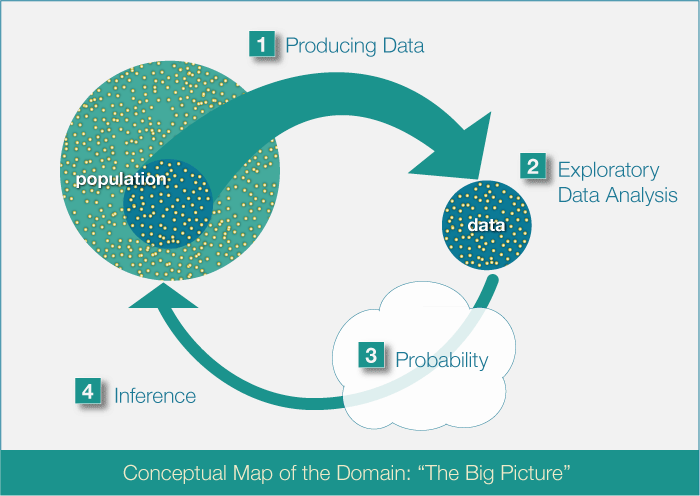 Platform+: Big Picture
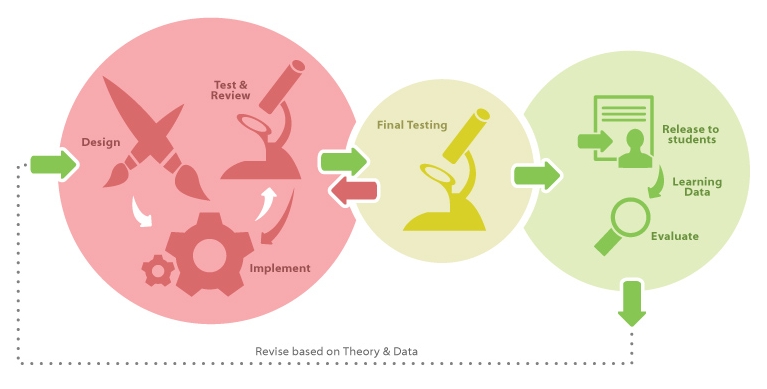 Phases of Development
Development : design and implement course content, using a shared server with individual project space

Quality Assurance (QA) : test the course content for subject matter accuracy, instructional design, and functioning technology

Production : course available to instructors and students, collect learning data for evaluation, large scale and stable server
By the end of the workshop…
You will have created your first OLI module

Design learner centered content with UDL affordances

Design activities for data collection and feedback

Create and publish content to the OLI platform

Know where and how to get support

Implement a workflow and project plan to support your work
Agenda
Day 1 :	Effective Learning Design
		Creating Content Pages
		Publishing and Previewing

Day 2 : 	Practice and Assessment

Day 3 :	Data Driven Improvement
		Learning Dashboard
Developer Website
http://community.oli.cmu.edu/